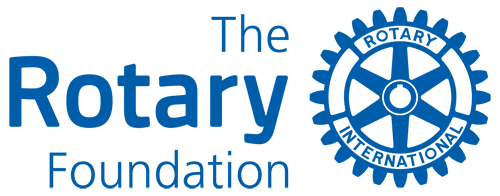 TRF isROTARY’S Way of DOING GOOD IN THE WORLD
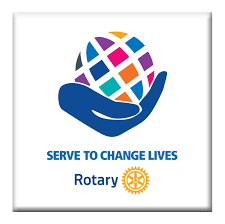 [Speaker Notes: What difference does one contribution make?   It’s a raindrop, but If your contribution joins 1.2 million other Rotarian contributions, it becomes a river of Good Will.]
Grants Management Seminar –

Global Grants,
What You Need to Know
John Davis
Dist 7670 Grants /Global Grants Chair
coljohnret@gmail.com
GMS  5 March  2022
v3
Goals of Presentation
Answer 5 Questions:
What is a Global Grant
What are the 3 types of Global Grants
What are the basic considerations
How Can Your Club Participate
What’s Important
Grant Process
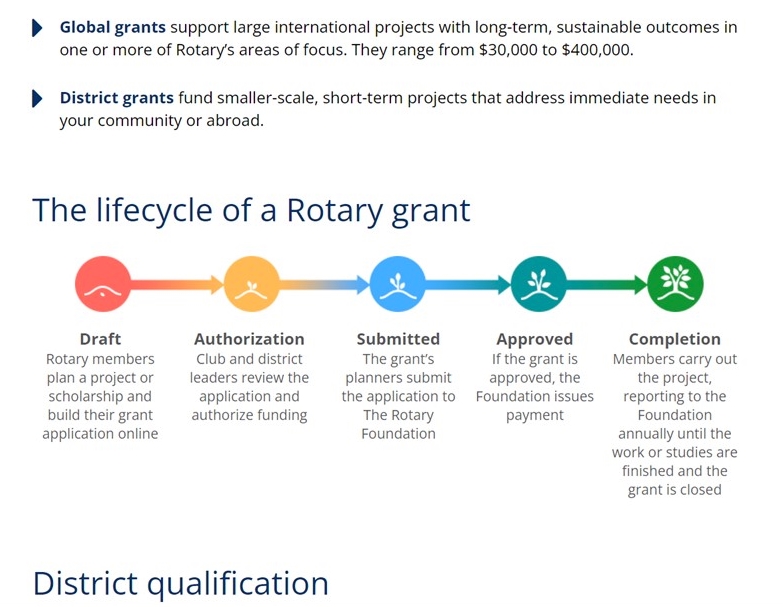 Three Types of Global Grants
Humanitarian projectAddress community needs and produce sustainable, measurable outcomes
Water and Sanitation construction projects, medical equip,  rehab structures, educational equipment, furnishings (limited),  etc. 

Vocational Training TeamsBuild skills within a community by sending teams of professionals that will travel abroad to train or learn from host country they visit    
		Medical Teams (doctors, dentist, nurses)
		School Teachers exchange

Scholarship ProgramsFund international graduate-level study for a career within an Area of Focus
A Global Grant Is
Large, International project, value at least $30,000
Must have a Partnership  with an overseas club and/or district
Responds to Community Needs & requires a Community Assessment 
Align with one Rotary Areas of Focus
Measurable, Sustainable Outcome
Three sources of funds: Club, DDF & World Fund 80% match of DDF
Timing- Flexible, multi-year, no deadline
First Consideration- 
Community Needs Assessment
Document the Need - Humanitarian and VTT applicants required to formally document the need
  Describes Beneficiary Community
  Demographics 
  Who conducted assessment 
  Methods 
  Community Participants
  The need your project addresses 
 What is their need, not our perception of need? i.e. Toxic Charity
  Project’s primary goal and how to accomplish
  Challenges
  Documented results are uploaded in your grant application

District grant funds may be used to fund assessment site visit
The Project Must be Sustainable
Sustainability – Giving a community the skills, knowledge and means to maintain project outcome for the long-term, after Rotary leaves

   Locally sourced materials and products
   Easy to maintain
   Training 
   Timely Repairability & Affordable 


Don’t create toxic charity
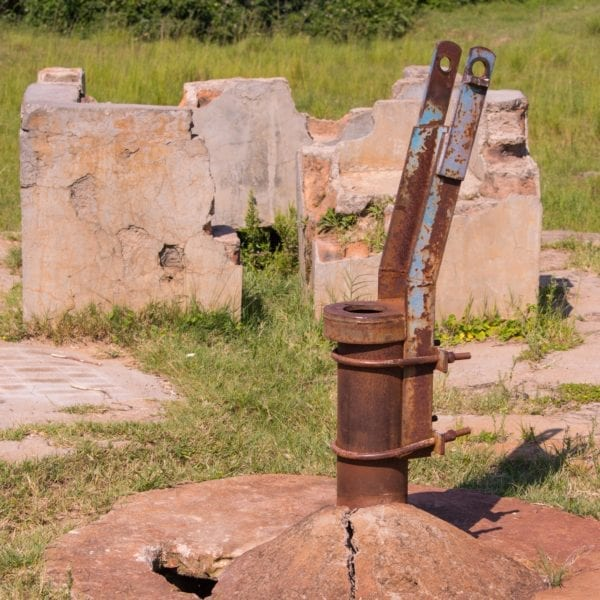 Nigeria - abandoned water well after 5 years 
due lack of community  maintenance
Rotary Areas of Focus
Your grant must meet Rotary Area of Focus criteria
		(see TRF  Rotary Grants Terms and Conditions) 
 Peace and Conflict Prevention/Resolution
 Disease Prevention and Treatment
 Water and Sanitation
 Maternal and Child Health
 Basic Education and Literacy
 Economic and Community Development
 Supporting the Environment (July 2021)
New
GLOBAL GRANT SCHOLARSHIPS
Must be Graduate level
Area of Study aligns with 1 of 7 Rotary Areas of Focus
Study periods of 1-4 years
Selected area of focus strongly relates to:
		1. Previous work, volunteer, and study experience
		2. Selected Academic program
		3. Future career plans (immediate and long-range)
Host and international sponsor clubs
$30,000 minimum budget
How Can Your Club Participate
Is your club qualified?   Attended the GMS?
 Identify project, conduct needs assessment, a site visit*
 Create strong partnership with host country club, the community and NGO
Partner with other Dist 7670 clubs  $$$$
Outline your application “Global Grant Application Template”
Define project plan with clear partner roles and responsibilities, objectives and measurable outcomes in area(s) of focus 
Define budget needs and start a funding campaign 
Your application will be reviewed/approved  by the Dist. 7670 Foundation Committee
“We’re Here to Help”coljohnret@gmail.com
How we are Structured
District Grants
John DeWitt
Grants  Sub-
Committee Chair
john Davis
Scholarships TEAM 
Next Slide
Humanitarian Grants
Global Grants
Peace Fellowships
Milton  Butterworth
Vocational Training 
Team
“We’re Here to Help”2022-2023  Grant Team members
Rick Molland (Madison County) cell: 828 450 8040 	    	rmolland@frontier.com
Rachel Hoskins (Franklin) cell: 828 421 2859 		   	rhoskins@thefranklinpress.com
Fred Hartley (Tryon) cell: 828 244 1470 			            	hartleyfred46@gmail.com
Jason White (Catawba Valley) cell:423 341 4965 		    	whitejason17@gmail.com
Judy Chapman (Franklin) cell: 828 371 4511	       jchapman@dnet.net
Paul Garner (Franklin) cell: 407 913 4216  paulgarnerrotary@gmail.com
			         Sarah Leatham (Hendersonville) cell:  828 606 1740
					sarahleatham@gmail.com
“We’re Here to Help”
Applying for a Global Grant
Read !! the references found on TRF Grant Center web page sidebar
     A Guide to Global Grants
    Terms and Conditions for Rotary Foundation Grants 
     How to use the Grant Center
 Use the  Global Grant Application Template
 To Start the application process:
 Log in https://my.rotary.org
 Tab “Take Action”, “Apply for Grants”,  “Global Grants”
 Tab “Tools” Start your grant application
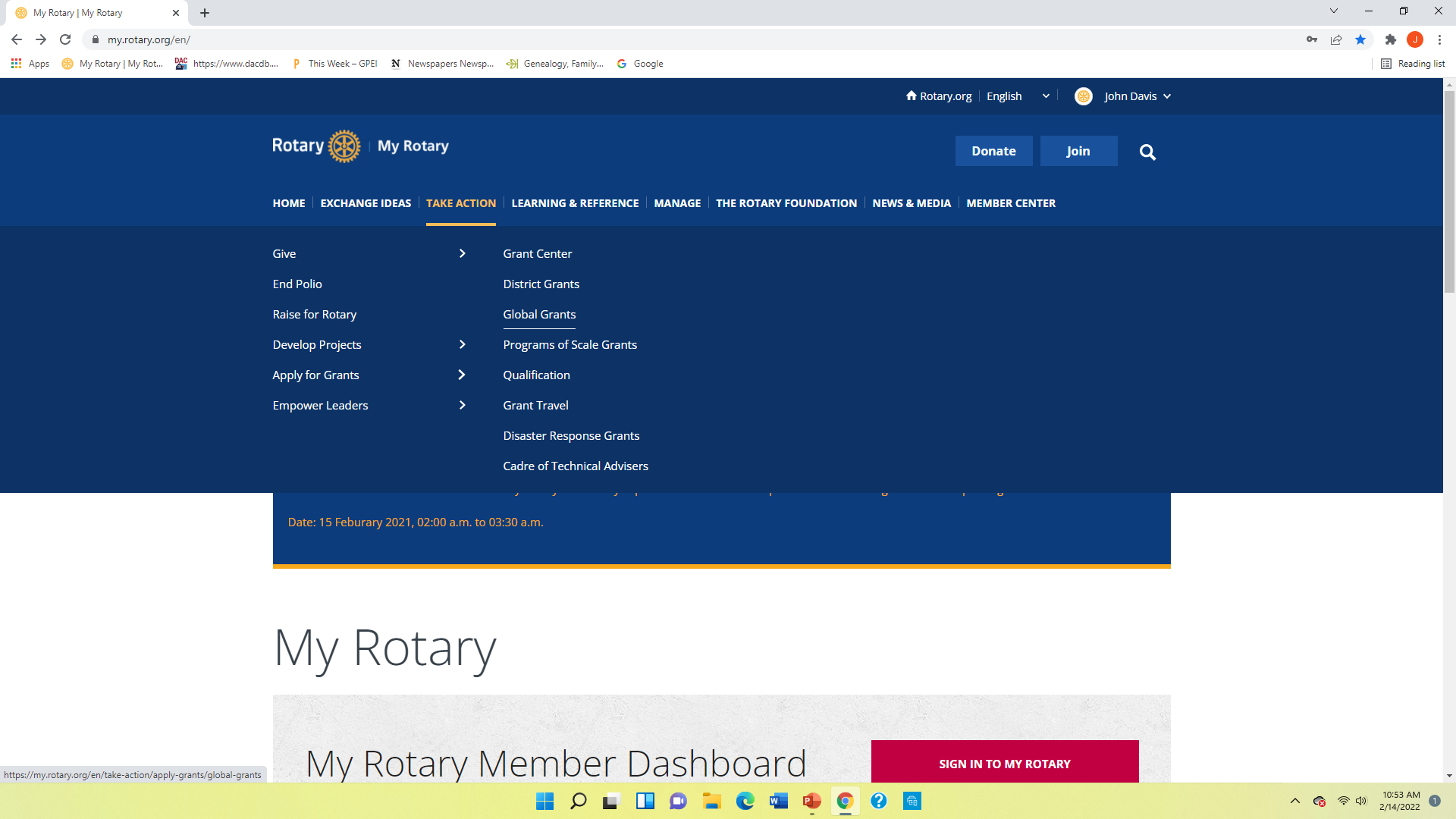 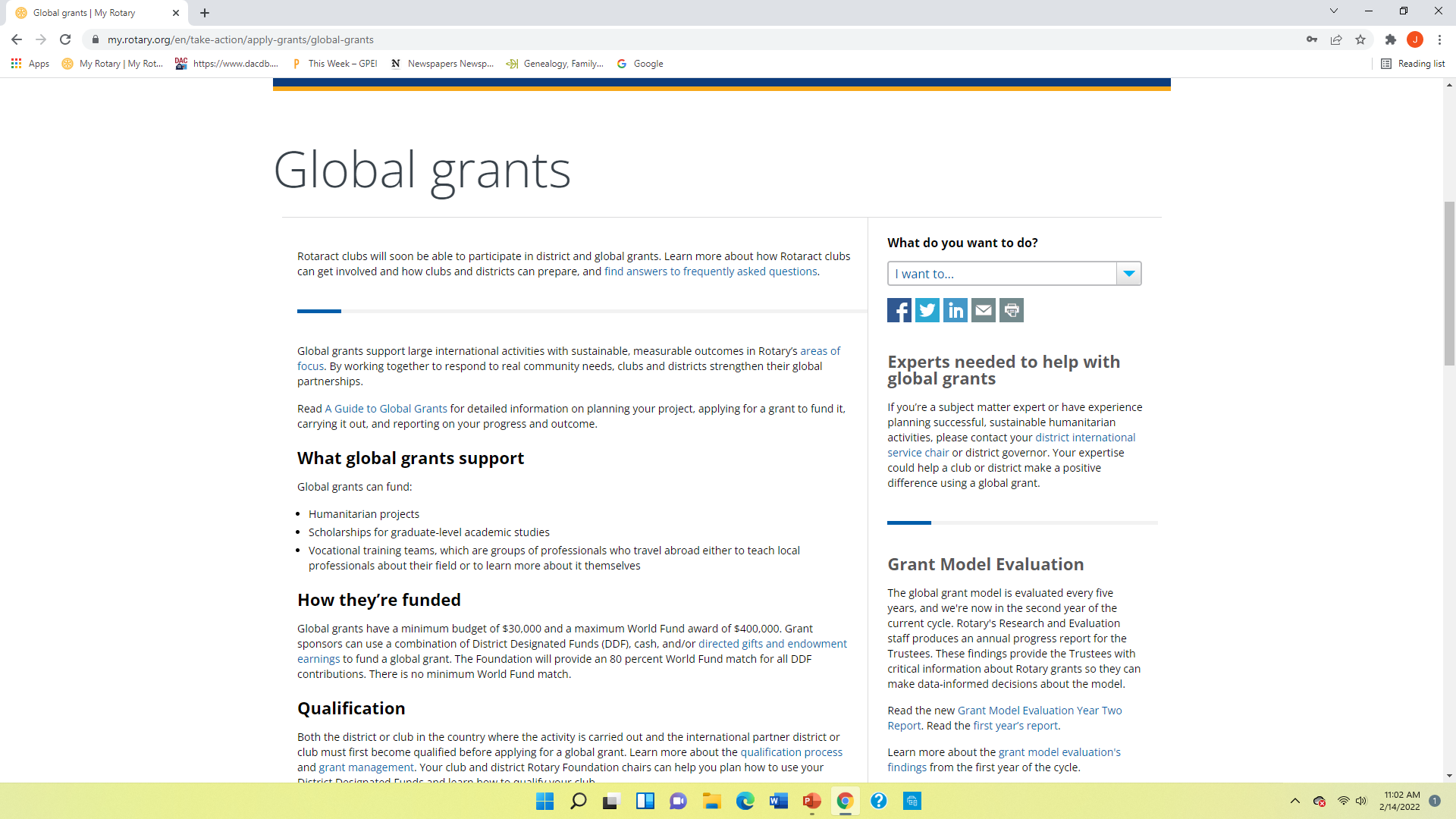 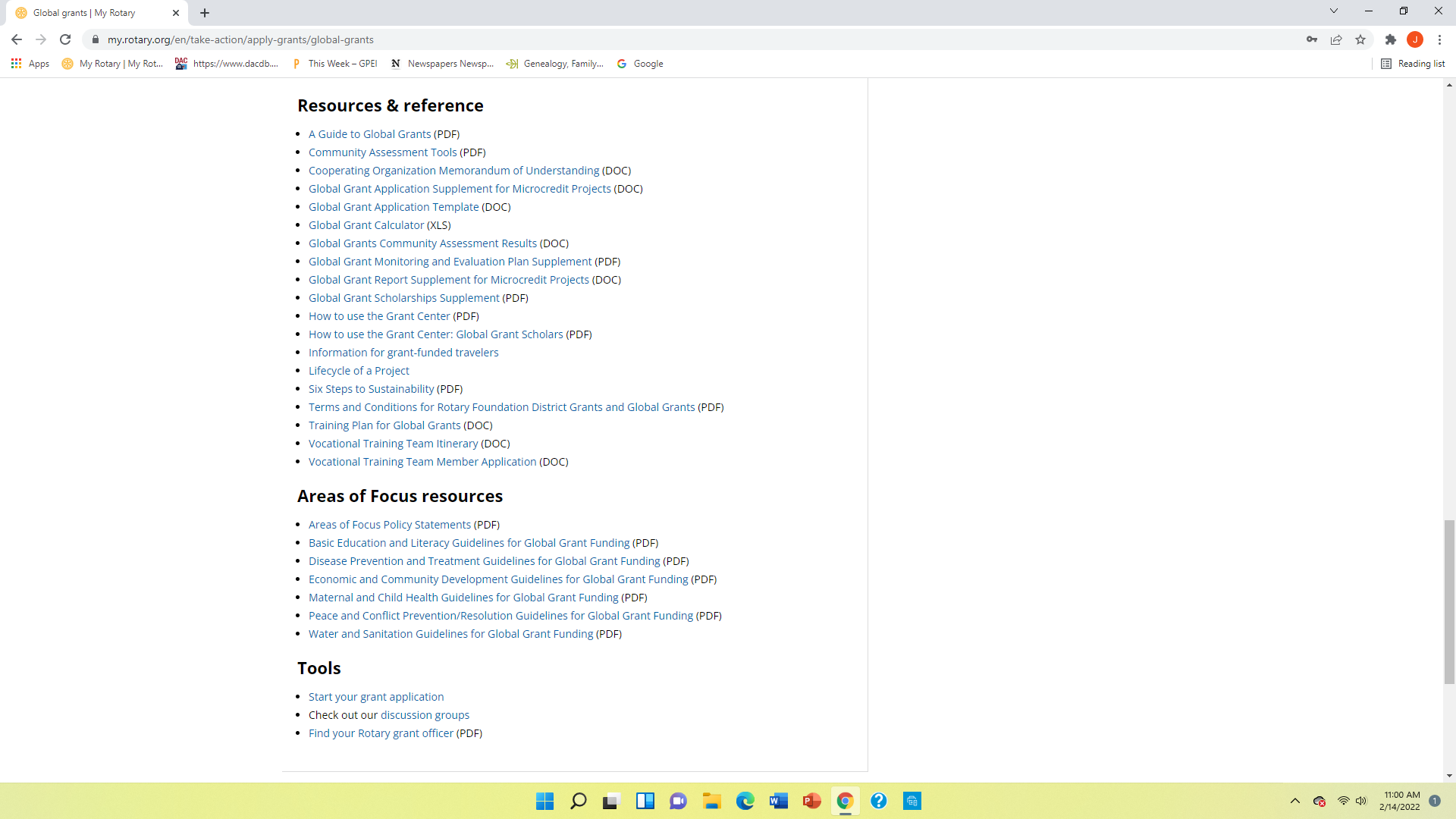 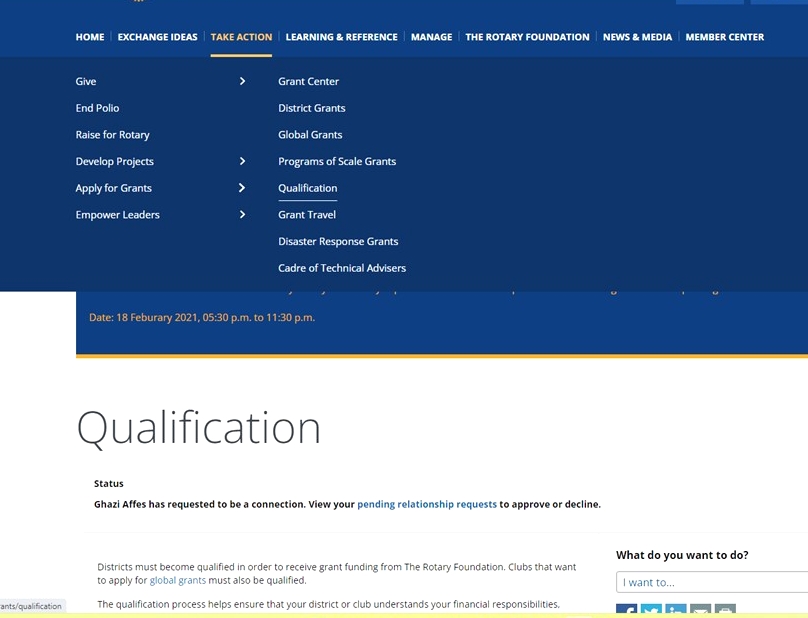 Understanding Your Funding
Three sources of funds: 
Donor cash from clubs and individuals
District 7670 District Designated Funds (DDF) 
Rotary Foundation World Fund “matching funds”

How it works: World Fund  will match DDF $1 with $0.80

Example				

Club Cash      $ 8,000  		 W.F. Match        
7670 DDF    $ 15,000                   = $15,000 x $0.80
W.F. Match $ 12,000						 
Total             $ 35,000              
                                                                         


Note: TRF will charge a 5% fee on all of your cash donations if sent and held at The Rotary Foundation.
Clubs $84.8
Value Added
Clubs 
$8,000
World Fund
$12,000
DDF 
$15,000
Global Grant Life Cycle
Draft  - Partners plan project and draft application on TRF website

Authorization   - Both Clubs and their district leaders must sign off on the application and the use of funds  

Submit  - Grant planners submit application to TRF 


TRF Approval & Payment -TRF Regional Grants Officer (RGO) will review and approve. Then forward payment instructions and grant payment to  your selected bank acct.


Execution Phase - Partners carry out the project             Keep good records!

Reports-  Annual progress reports to TRF (Final report with in two months of completion )
What’s Important
Needs Assessment
  Solid Partnership
  Good Planning
  Communications
  Good Stewardship
  Timely Reports
Get to know your Regional Grants Officer at TRF
Good Stewardship“Responsible and careful management of Rotary Foundation grant funds”
Did your project  - 
Meet the objectives and measurable outcomes of the grant application?
Meet the goal of the Area of Focus?
Use grant funds according to approved budget?
Will your project outcome be sustainable overtime?

Then provide detailed documentation  and accounting data -
Evidence of completion - project activity photos, brochures, news articles, etc
Spreadsheet  or journals summarizing line items expenditures
Copies of receipts, purchase orders
Bank statements, cleared checks

Submit Progress Reports  with documentation to the Rotary Foundation every 12 months and final report within 2 months of completing grant.
Dist 7670 Stewardship Committee will audit your final report before it is signed off and forwarded to TRF
LESSONS LEARNED
PATIENCE  
The planning and application process may take many months.  
 TRF may challenge your project’s need’s assessment, sustainability, training and required partner MOU.

UNDERSTAND  
 Your host partner’s culture. It will be different. They may be hesitant to act, slow to communicate (poor Internet), and have convoluted banking system.  Be patient !
Where Are The Opportunities
Partner with another Dist 7670 club

Attend *Rotary Project Fairs -
	Google : Project fairs/ My Rotary

Web Search
	Google:  Rotary matching grants website

Friendship Exchange Trips

Engage NGO or charitable org

Attend Rotary International Convention- Taiwan
For Scholarships Go where the students are “Universities”

		*Note: may use Dist Grant funds.
If In Doubt Call Me
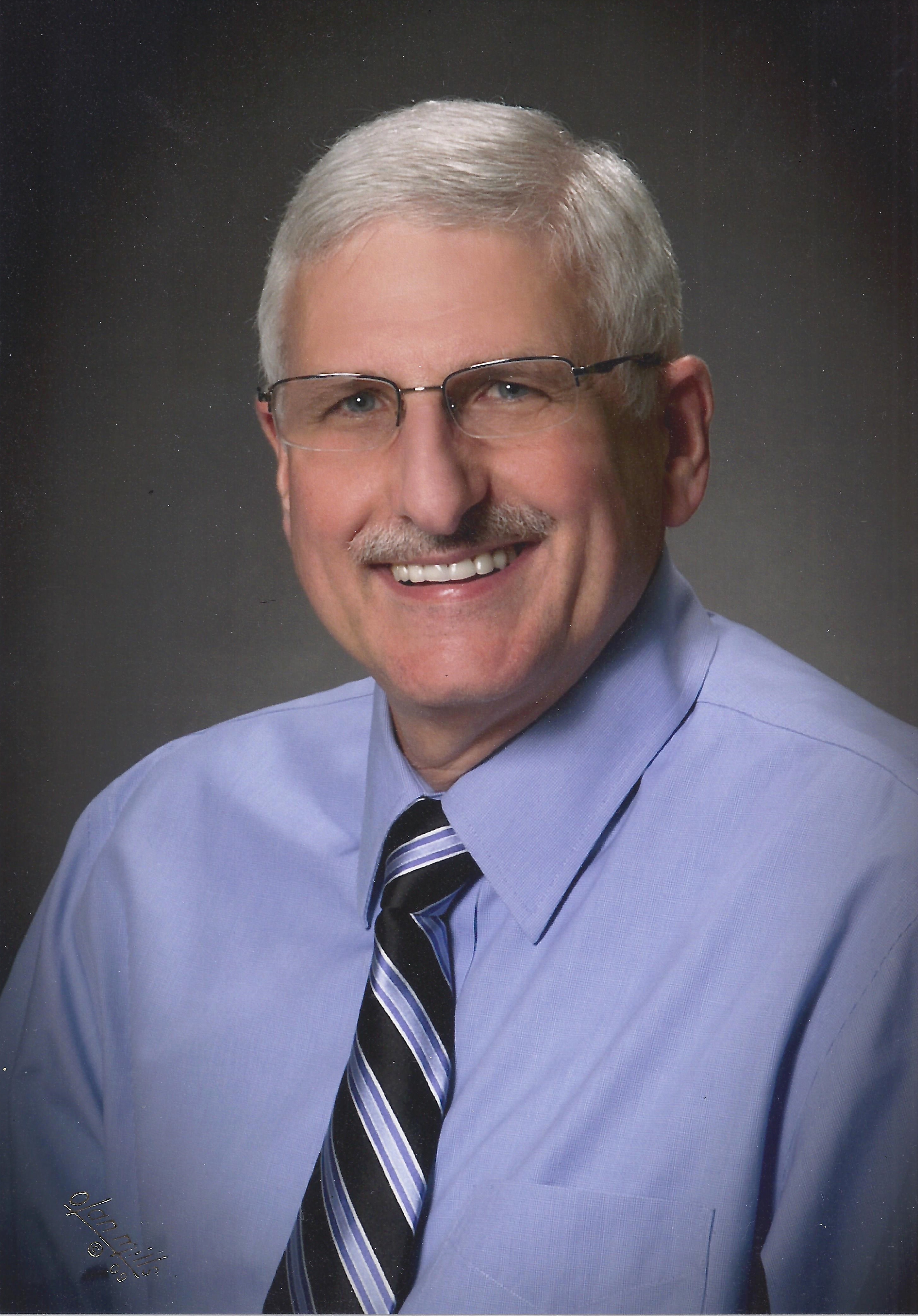 John Davis

Email: coljohnret@gmail.com
Ph  (828) 754-3044
Cell (910) 964-0719